Instructions
Follow the portfolio guidelines
Make a copy of this template to format your portfolio
Save your portfolio as a PDF
Don’t include this “Instructions” slide in your portfolio
File > Save As > PDF (*.pdf)
Upload your portfolio to the application checklist
Visit SCGSAH.org/apply-now to begin applying or access the application portal
(Preferred Name) (Last Name) 
7th & 8th Grade Visual Arts Portfolio
(Current School Year)
7th & 8th Grade Portfolio | Introduction
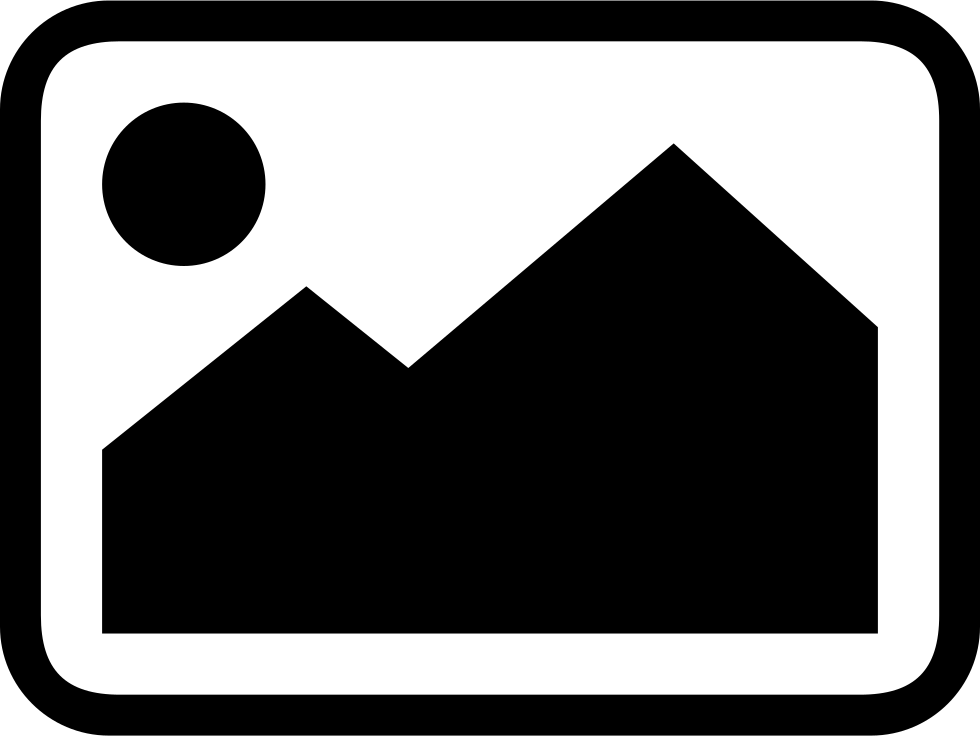 7th & 8th Grade Portfolio | Collage
Instructions: Use one complete sentence to answer each of these questions about your collage. 

What academic subject are you depicting in your collage and how does your collage show what you have learned?

Your Answer:



What is the most important part of your collage and why is it the most important?

Your Answer:



How did you use text and pictures in your collage and why did you use them that way?

Your Answer:
7th & 8th Grade Portfolio | Collage
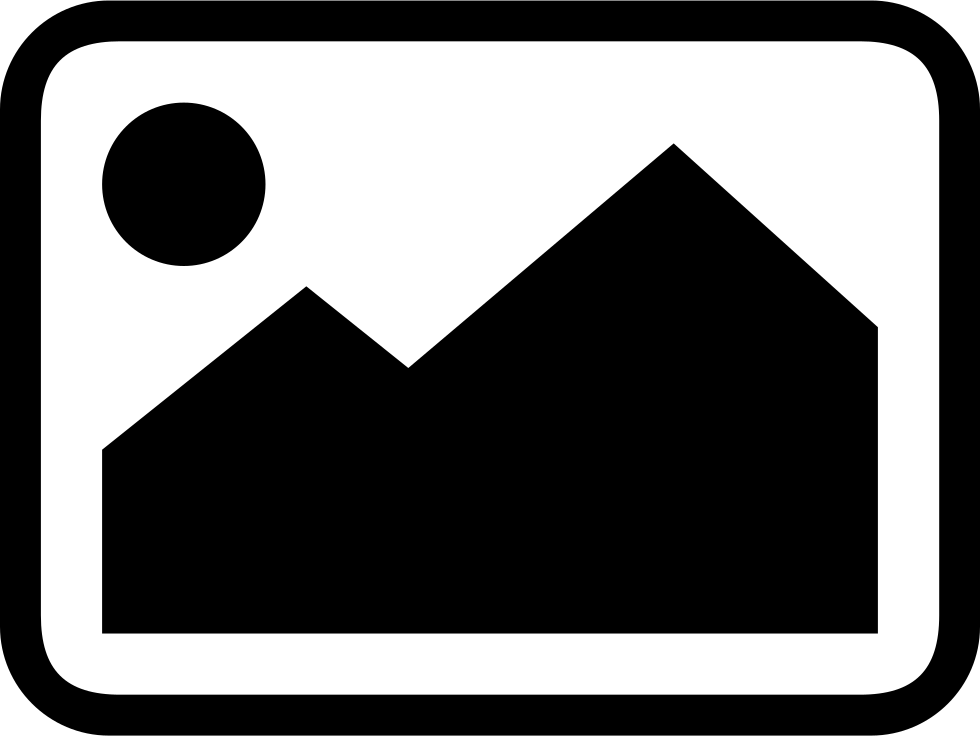 7th & 8th Grade Portfolio | Pencil Drawing